আজকের ক্লাসে সবাইকে স্বাগত
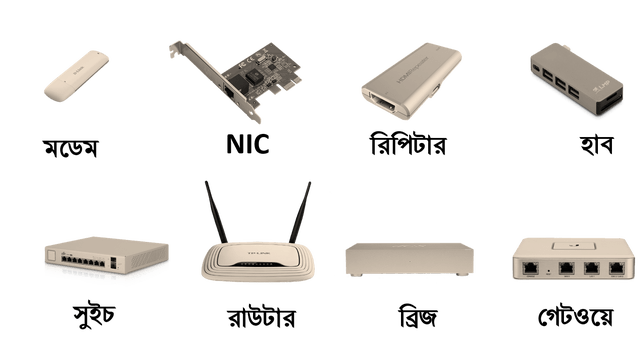 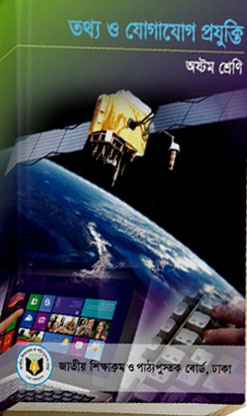 শিক্ষক পরিচিতি






মোঃ আশরাফুজ্জামান হানিফ
বড়াগাংদিয়া মাধ্যমিক বিদ্যালয়
দৌলতপুর, কুষ্টিয়া।
Hanif.rabiul@gmail.com
Mobile: 01734219519
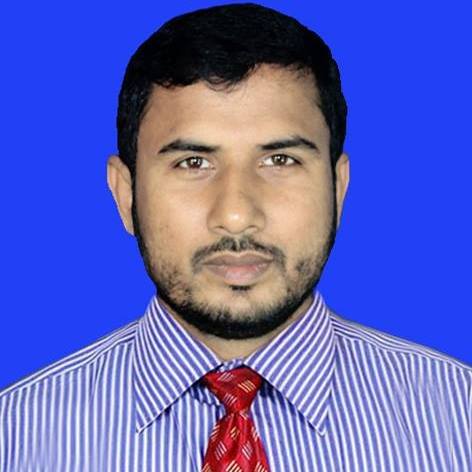 নিচের ছবিগুলো লক্ষ্য কর
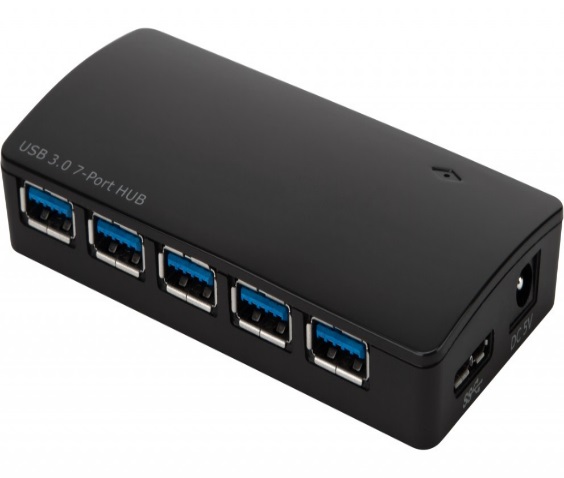 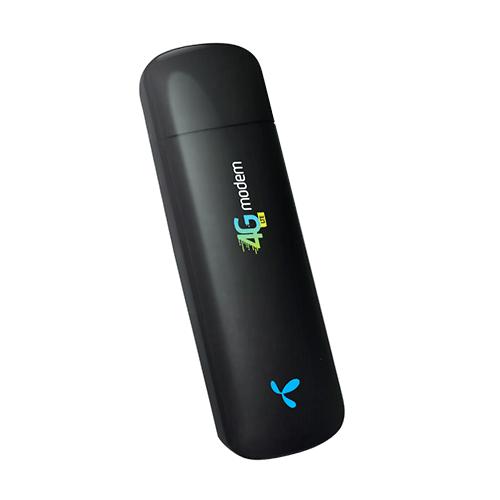 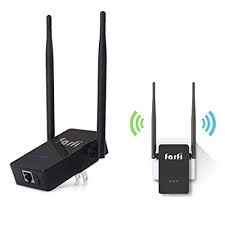 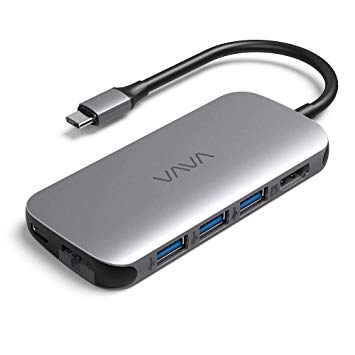 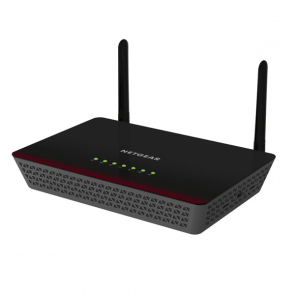 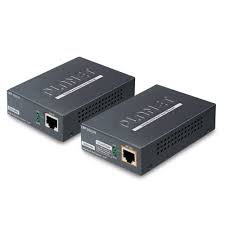 নিচের ছবিগুলো লক্ষ্য কর
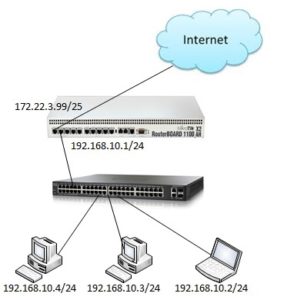 ছবিগুলো কী সংক্রান্ত যন্ত্রপাতি?
আজকের পাঠ...
নেটওয়ার্ক সংশ্লিষ্ট যন্ত্রপাতি
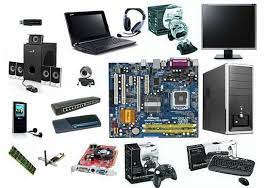 শিখনফল
এই পাঠ শেষে শিক্ষার্থীরা…
১। নেটওয়ার্ক সংশ্লিষ্ট বিভিন্ন যন্ত্রপাতির নাম বলতে পারবে; 
২। নেটওয়ার্ক সংশ্লিষ্ট বিভিন্ন যন্ত্রপাতির কাজ উল্লেখ করতে পারবে;
৩। নেটওয়ার্ক সংশ্লিষ্ট বিভিন্ন যন্ত্রপাতির সুবিধা ও অসুবিধা বর্ণনা করতে পারবে।
নিচের ছবিগুলো লক্ষ্য কর
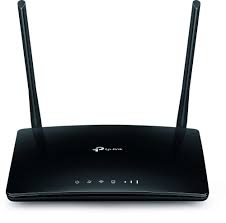 রাউটার
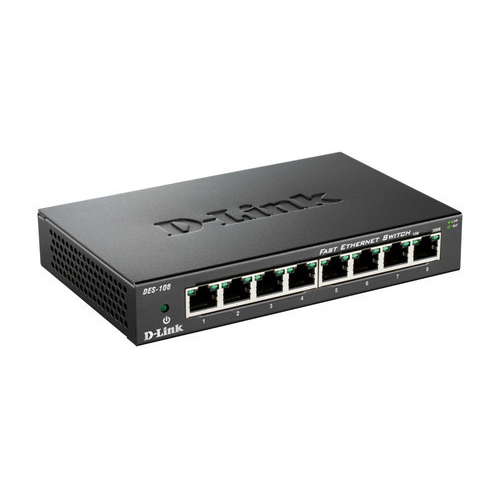 সুইচ
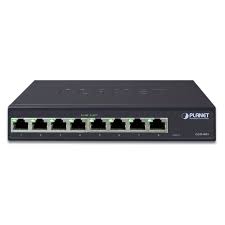 হাব
নিচের ছবিগুলো লক্ষ্য কর
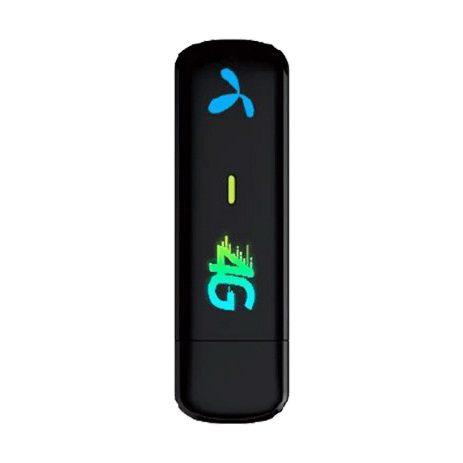 মডেম
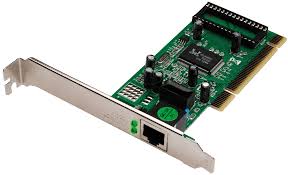 নেটওয়ার্ক ইন্টারফেস  কার্ড
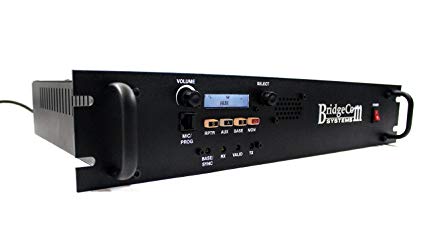 রিপিটার
জোড়াই কাজ
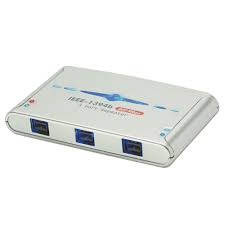 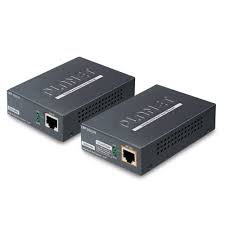 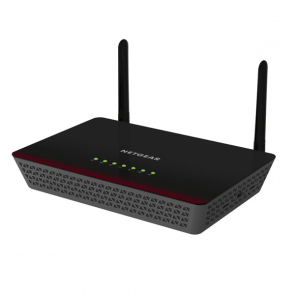 রাউটার (Router)
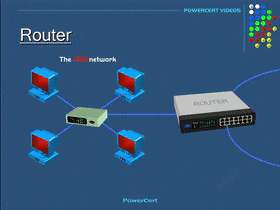 রাউটার ইন্টারনেট এবং নেটওয়ার্কের মধ্যে সংযোগ করে, কাঙ্খিত ডাটাটি প্যাকেট আকারে সহজে গন্তব্যে পৌছানোর পথ নির্দেশ করে।
সুইচ (Switch)
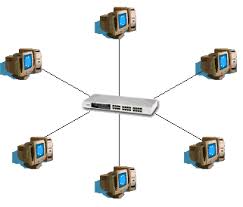 সুইচ প্রেরক প্রান্ত হতে প্রাপ্ত ডেটা প্রাপক কম্পিউটারের সুনিদৃষ্ট পোর্টে পাঠায়।
হাব  (HUB)
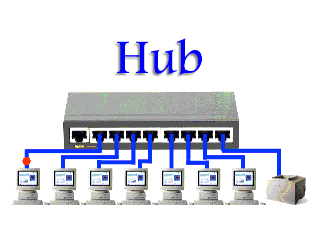 হাব ডেটা সিগন্যাল প্রাপক কম্পিউটারের সবগুলো পোর্টে পাঠায়।
হাব ও সুইচ এর মধ্যে পার্থক্য নিম্নে দেখানো হলো
দলগত কাজ
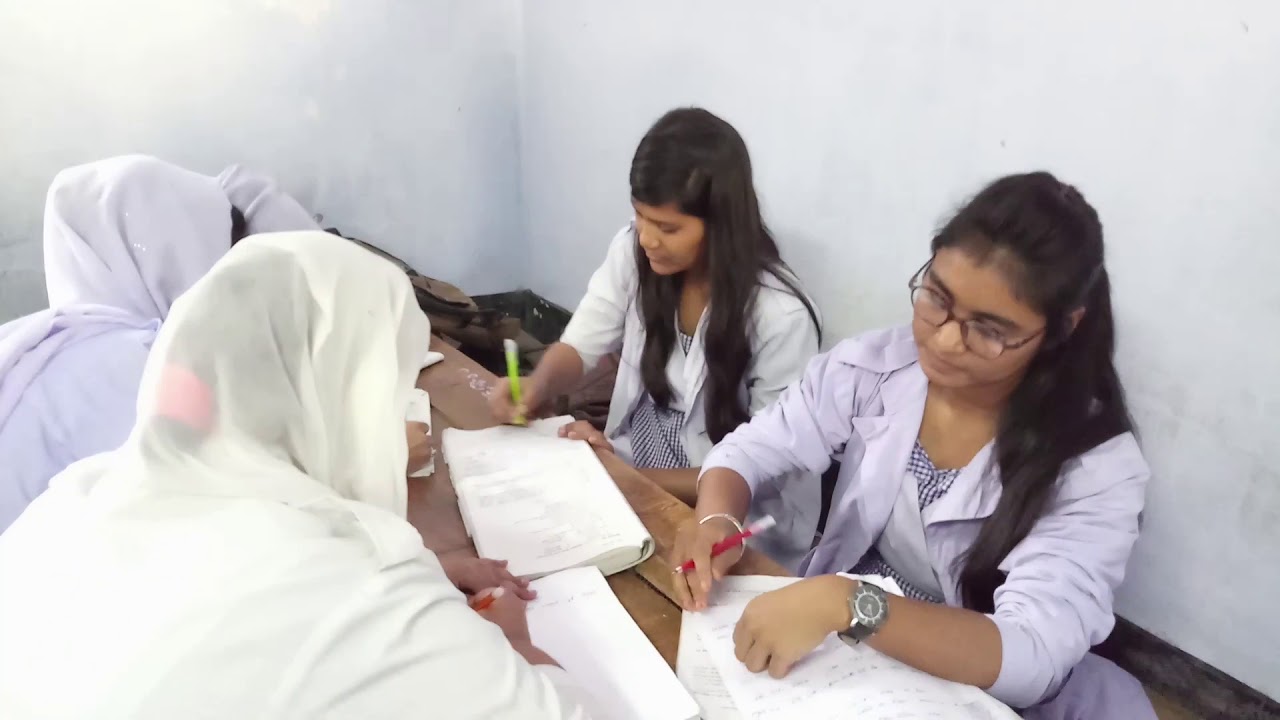 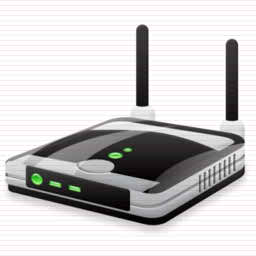 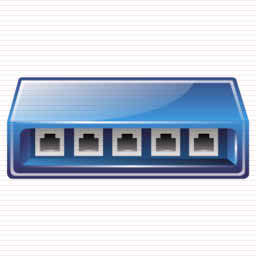 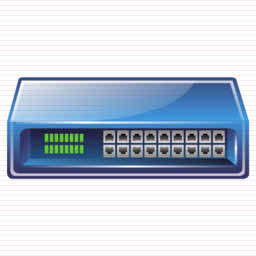 হাব, সুইচ ও রাউটারের পার্থক্য নির্ধারণ করে উপস্থাপন কর।
মূল্যায়ন
১। কোনটি তারযুক্ত নেটওয়ার্কে আইসিটি যন্ত্র তথা কম্পিউটারকে একসাথে যুক্ত করতে ব্যবহৃত হয়?
(ঘ) ইনফ্রারেড
(গ) স্যাটেলাইট
(ক) রেডিওলিংক
(খ) হাব
২। ছোট নেটওয়ার্কের জন্য অনেক প্রতিষ্ঠানই কোনটি ব্যবহার করে?
(ঘ) ব্রিজ
(গ) রাউটার
(ক) রিপিটার
(খ) হাব
৩। কোনটির মাধ্যমে নেটওয়ার্কের যেকোন আইসিটি যন্ত্র সরাসরি অন্য যন্ত্রের সাথে যোগাযোগ করতে পারে?
(খ) সুইচ
(ঘ) রাউটার
(গ) ক্লাউড কম্পিউটিং
(ক) হাব
উত্তর গুলো মিলিয়ে নেই
১। উত্তর: (খ)		২। উত্তর: (খ)		৩। উত্তর: (খ)
বাড়ির কাজ
বাড়ির কাজ
তোমার বিদ্যালয়ে একটি নেটওয়ার্ক তৈরীর জন্য কী কী যন্ত্রপাতি ব্যবহার করবে? এর বর্ণনাসহ একটি তালিকা তৈরী কর।
সবাইকে ধন্যবাদ
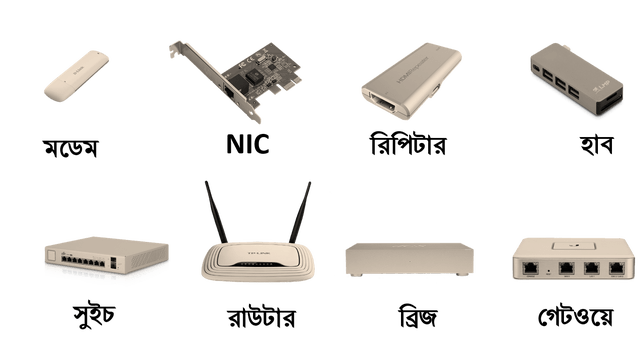